Рисование «Зайка»
Группа №10 «Солнышко»
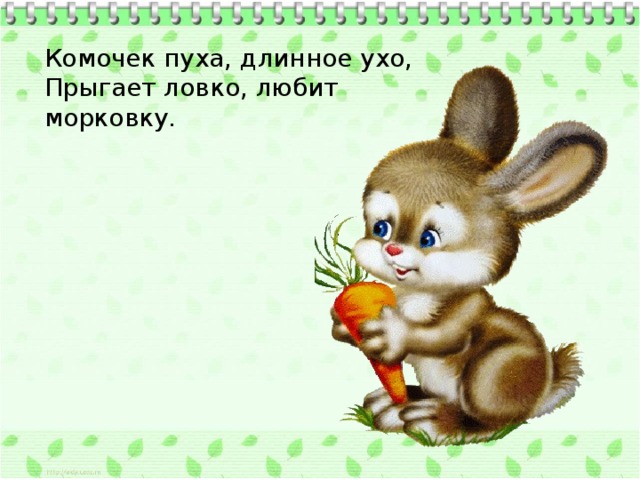 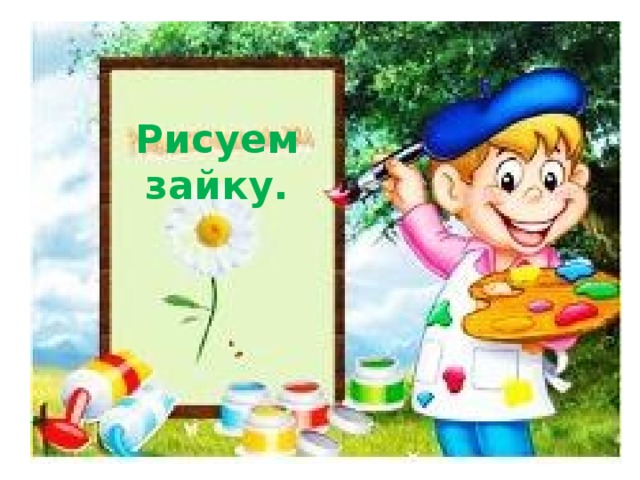 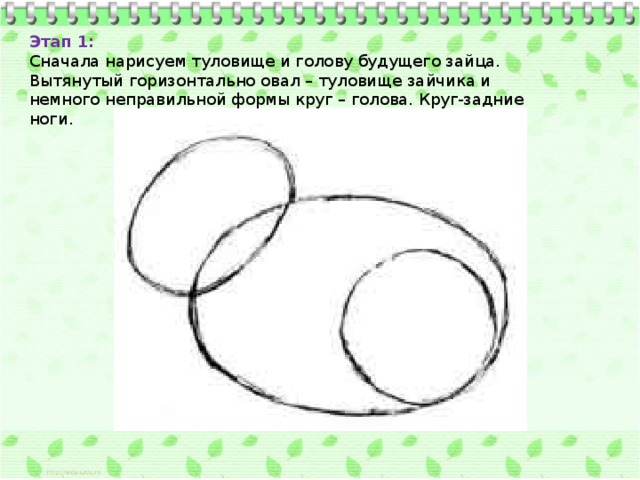 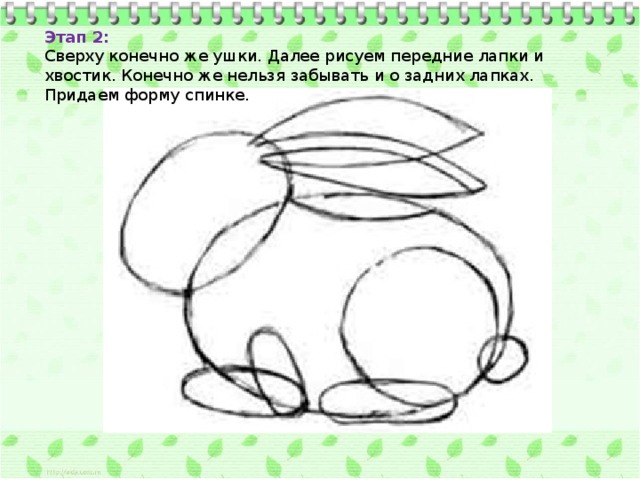 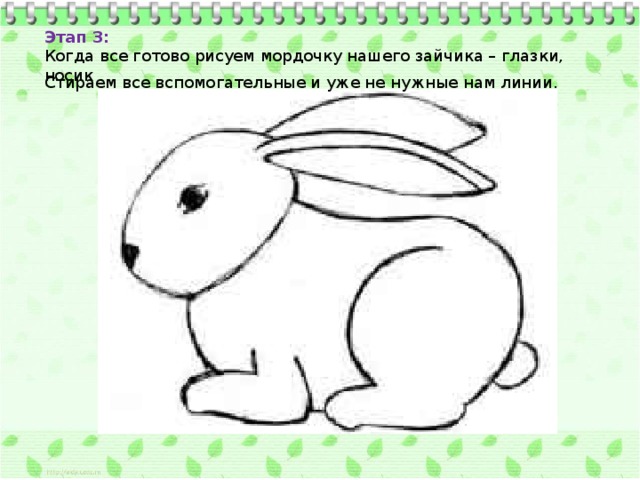 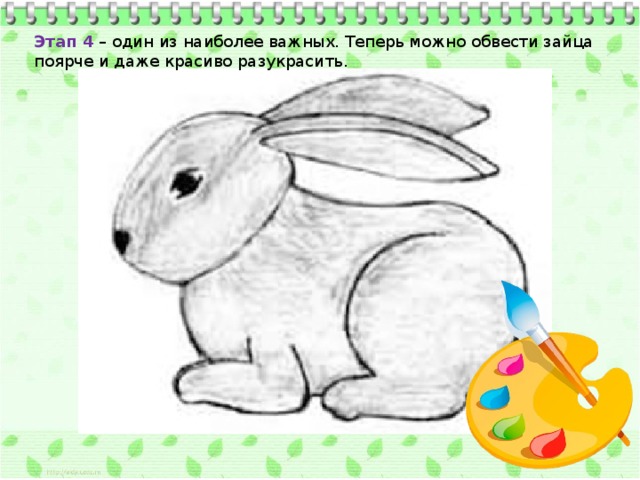 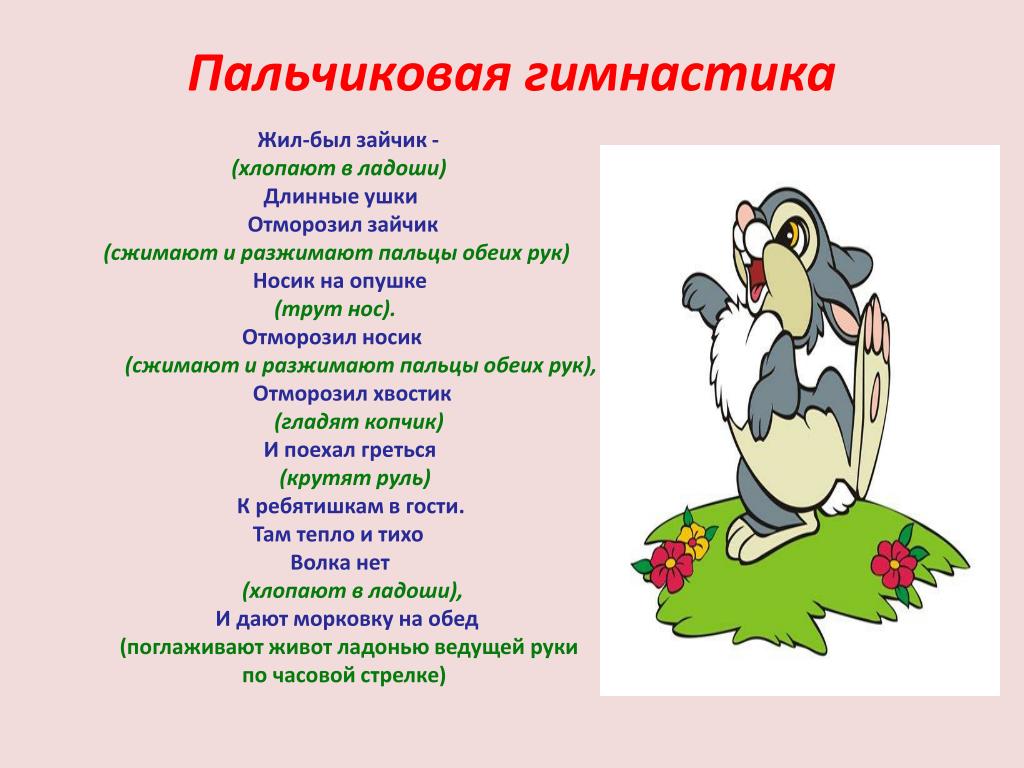 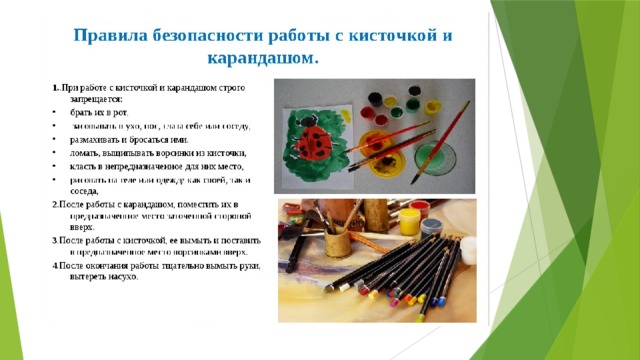 Молодцы !!!
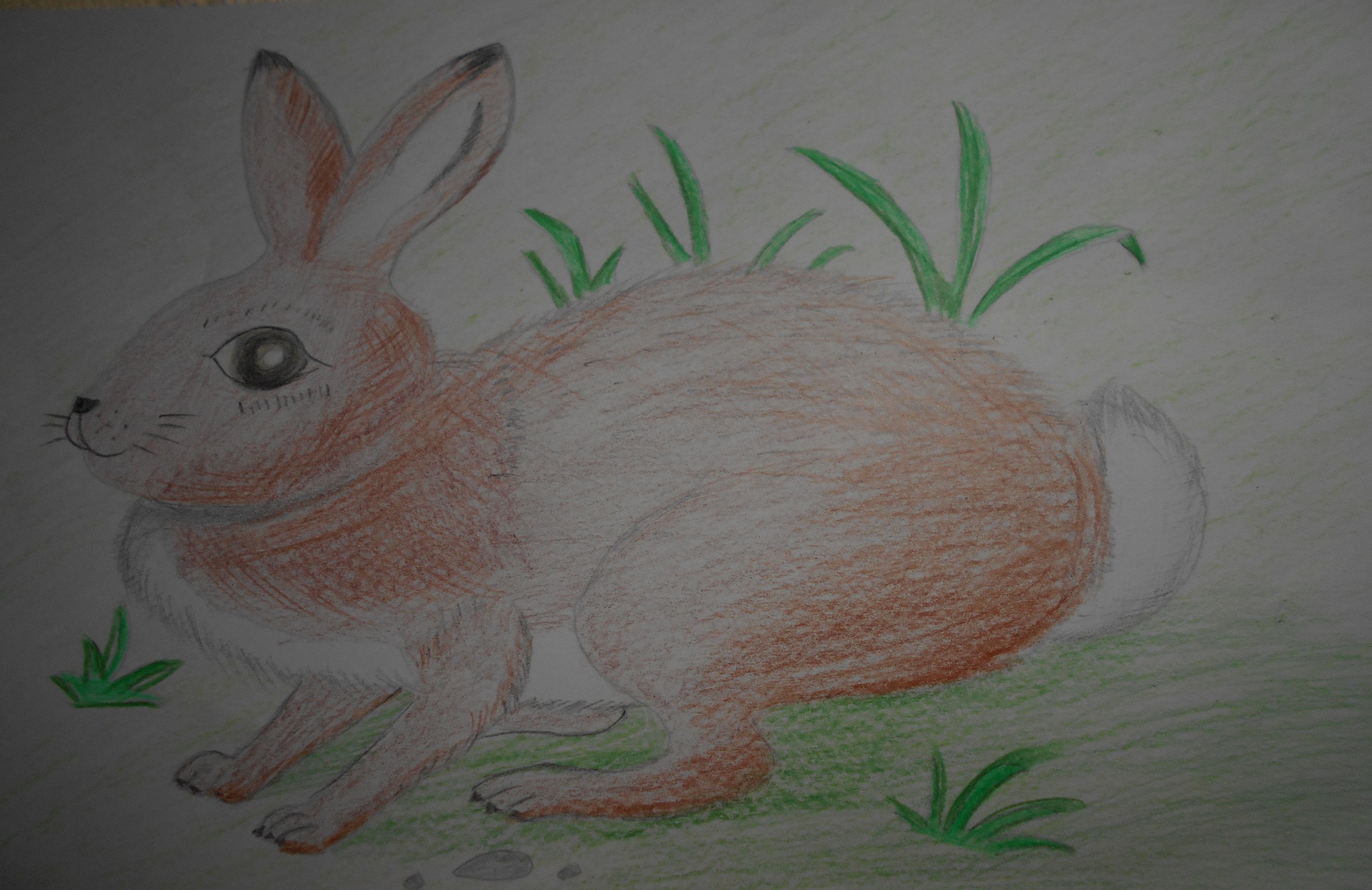